Emily Brontë
Carmen Ruiz Collado
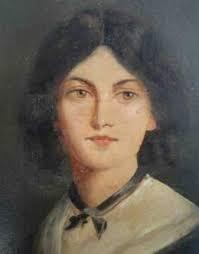 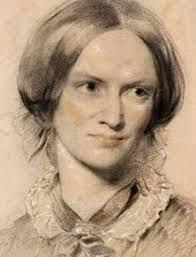 Biografía
Fue una escritora y poeta que revolucionó el mundo de la escritura con sus obras adelantadas a la época
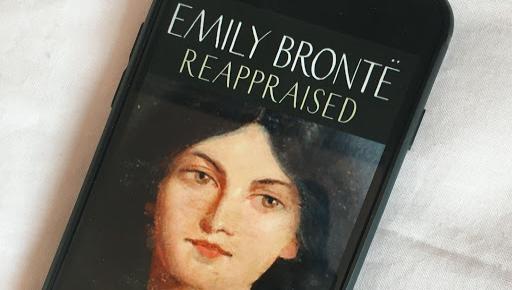 Nació en 1818             
                                                               





En Thornton, Reino Unido
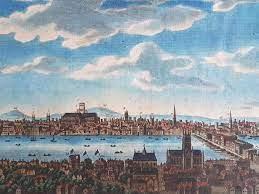 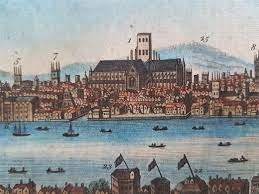 Era la mediana de 3 hermanas. Sus otras dos hermanas, Anne y Charlotte, también eran escritoras, y solo se llevaban un par de años entre ellas.






                 
                         Anne Brontë                                                              Charlotte Brontë
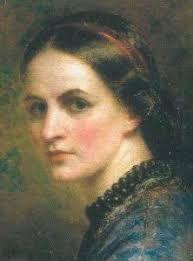 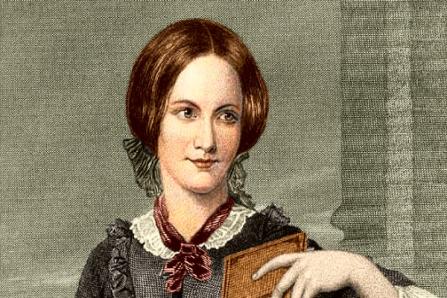 Su comienzo en la escritura fue con poesías que nunca publicaba, pero un día, al ser descubierta por su hermana Charlotte, decidieron publicar un libro de poesía conjunto.
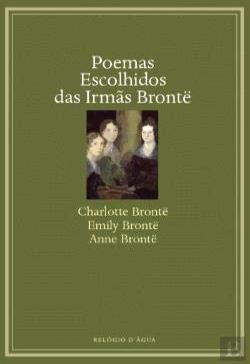 Una de sus obras más reconocidas e importantes es Cumbres Borrascosas (Wuthering Heights), la cual tiene muchas adaptaciones.
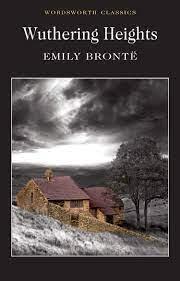 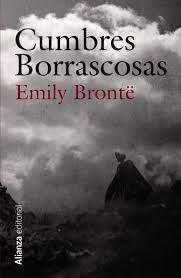 Sus obras han influido a muchos escritores que hasta la actualidad las han usado de referencia incluyendo muchas de sus citas en sus libros. 

Lamentablemente Emily falleció a los 30 años poco después de la muerte de uno de sus hermanos.
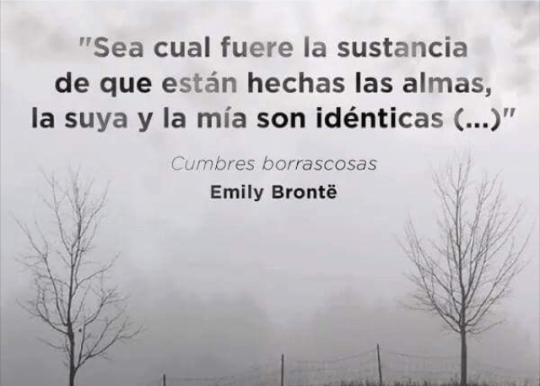 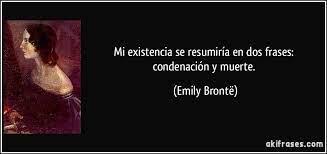 Webgrafía
https://www.biografiasyvidas.com/biografia/b/bronte_emily.htm
https://es.wikipedia.org/wiki/Emily_Brontë
https://historia.nationalgeographic.com.es/a/emily-bronte-alma-valiente_15530
https://frasesdelavida.com/frases-de-emily-bronte/
Citas de Emily Brontë
No sé de qué están hechas las almas, pero la mía y la suya son una sola.

El tirano oprime a sus esclavos y estos no se vuelven contra él, sino que aplastan a los que tienen debajo.

Cuando no se dice nada ni se sabe nada, no hay compañía alguna.











acruiz@classroom.iesramonycajaltocina.es